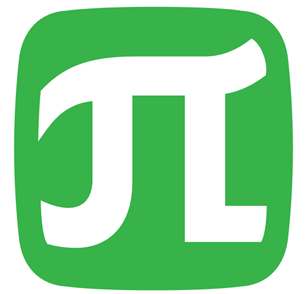 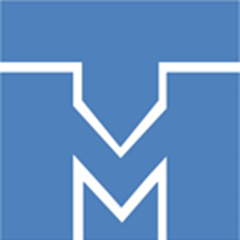 Прогнозирование динамики параметров распространения новых вирусов на основе методов машинного обучения
Выполнил: студент гр.5040103/10301 Курлевский А.А.
Научный руководитель: доцент ВШТМиМФ, к.ф.-м.н. Ле-Захаров А.А.
Консультант: ассистент ВШТМиМФ Перец Д.С.
Цель
Спрогнозировать динамику параметров распространения COVID-19, используя методы машинного обучения
Задачи
Провести анализ существующих методов прогнозирования временных рядов.
Предложить алгоритм машинного обучения для нахождения зависимости между значениями параметров распространения и характеристики динамического баланса(ХДБ).
На основе сделанного прогноза оценить количество болеющих людей, используя принцип динамического баланса.
2
Актуальность исследования
Статистика заболеваемости по России на момент 13.05.2023
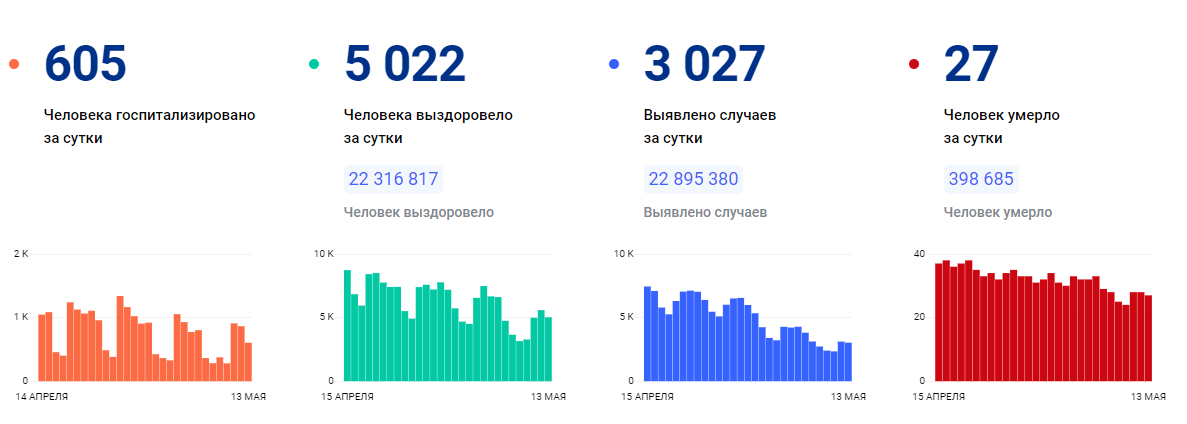 Методы прогнозирования позволяют оценить нагрузку на систему здравоохранения и помогают принять решение для профилактических мер.
3
[Speaker Notes: Актуальность исследования подтверждается статистическими данными по заболеваемости. Многочисленные исследования подтверждают, что введение профилактических мер позволяет снизить заболеваемость.]
Структура исследования
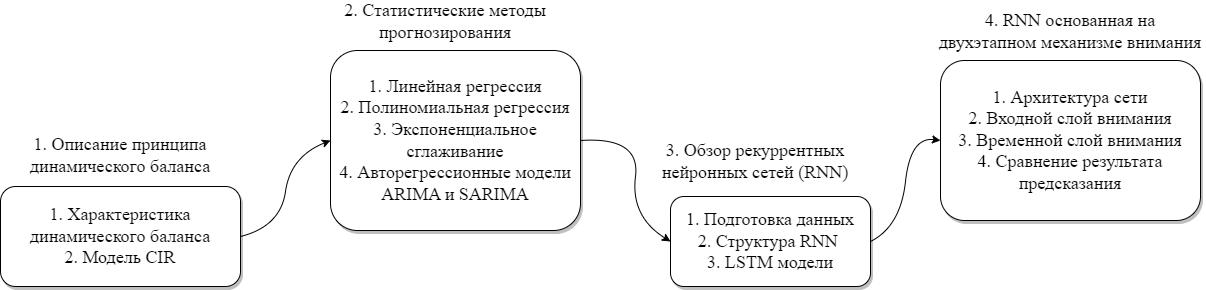 Использованные технологии
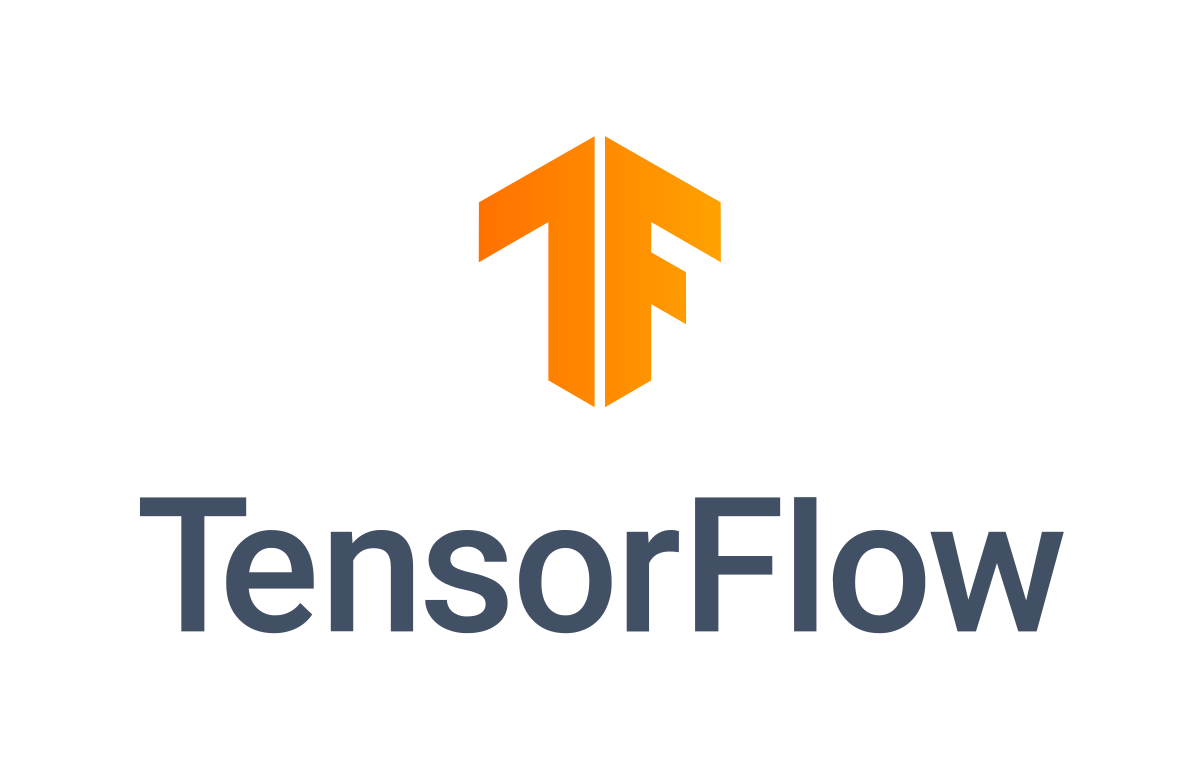 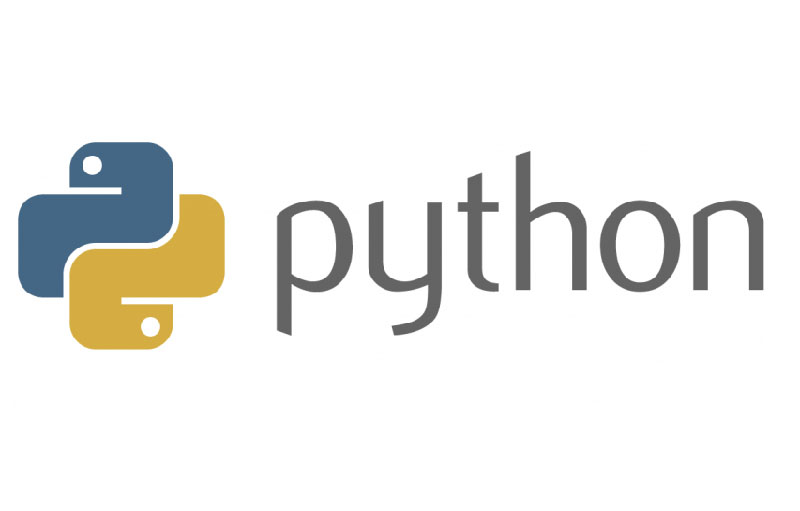 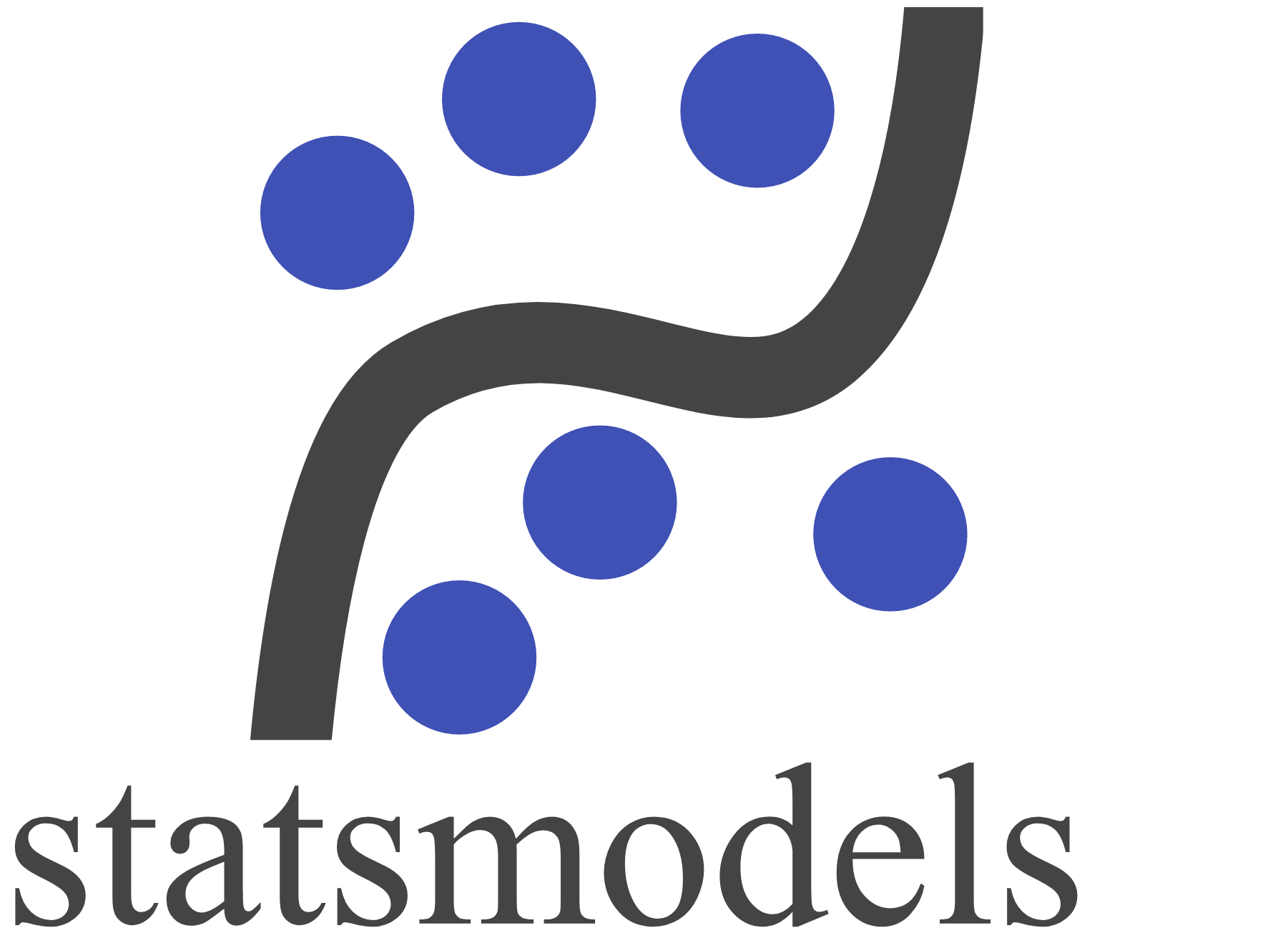 4
Характеристика динамического баланса (ХДБ)
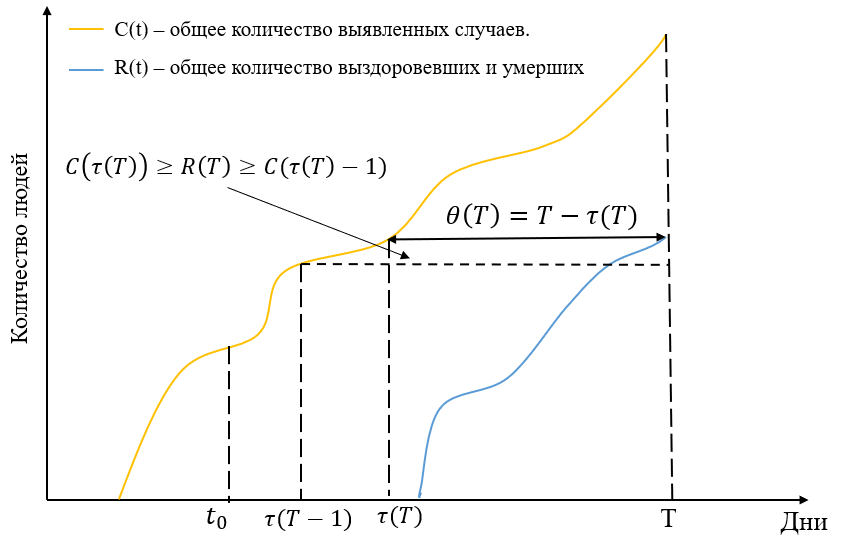 Захаров В. В., Балыкина Ю. Е. Балансовая модель эпидемии COVID-19 на основе процентного прироста //Информатика и автоматизация. – 2021. – Т. 20. – №. 5. – С. 1034-1064.
5
Балансовая модель эпидемии COVID-19
Захаров В. В., Балыкина Ю. Е. Балансовая модель эпидемии COVID-19 на основе процентного прироста //Информатика и автоматизация. – 2021. – Т. 20. – №. 5. – С. 1034-1064.
6
Динамика ХДБ
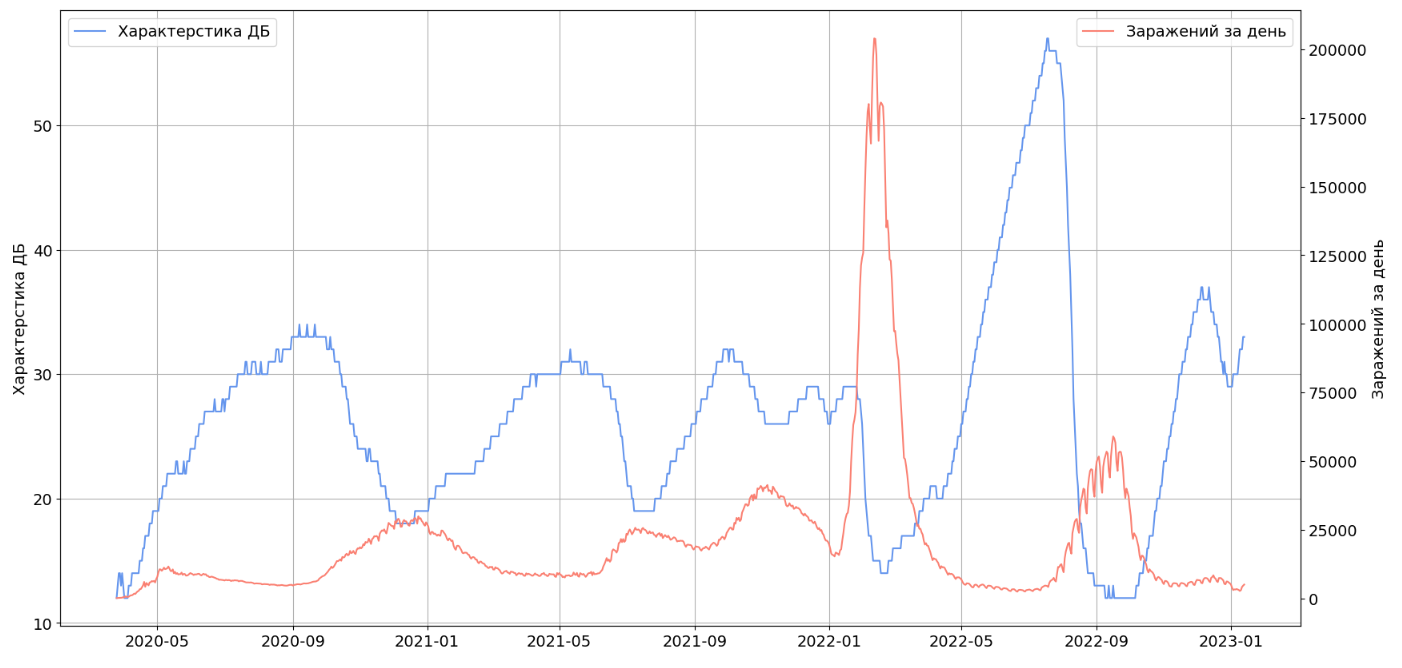 7
Основные методы прогнозирования временных рядов
Модели с использованием методов машинного обучения
Рекуррентные нейронные сети: LSTM, GRU
Деревья решений
Метод опорных векторов
И другие
Статистические модели
ARIMA, SARIMA
Экспоненциальное сглаживание
Регрессия
И другие
8
Статистические модели
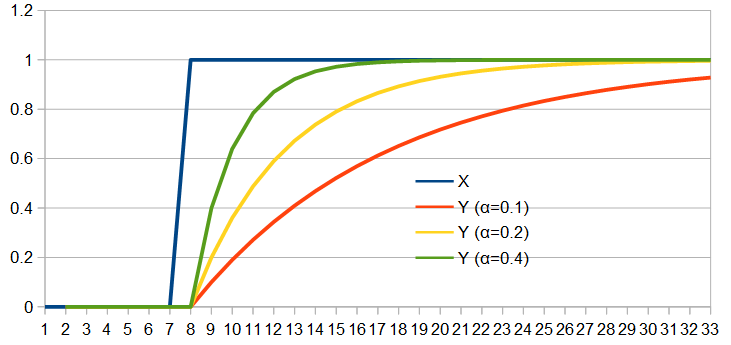 Иллюстрация работы простого сглаживания
9
10
Результат предсказания статистических моделей
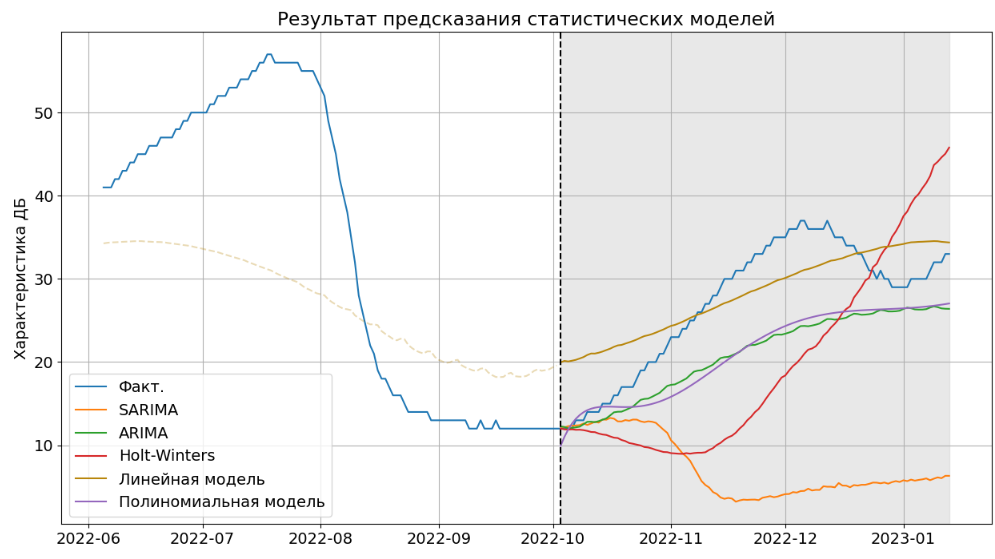 11
Подготовка данных для обучения нейронных сетей
12
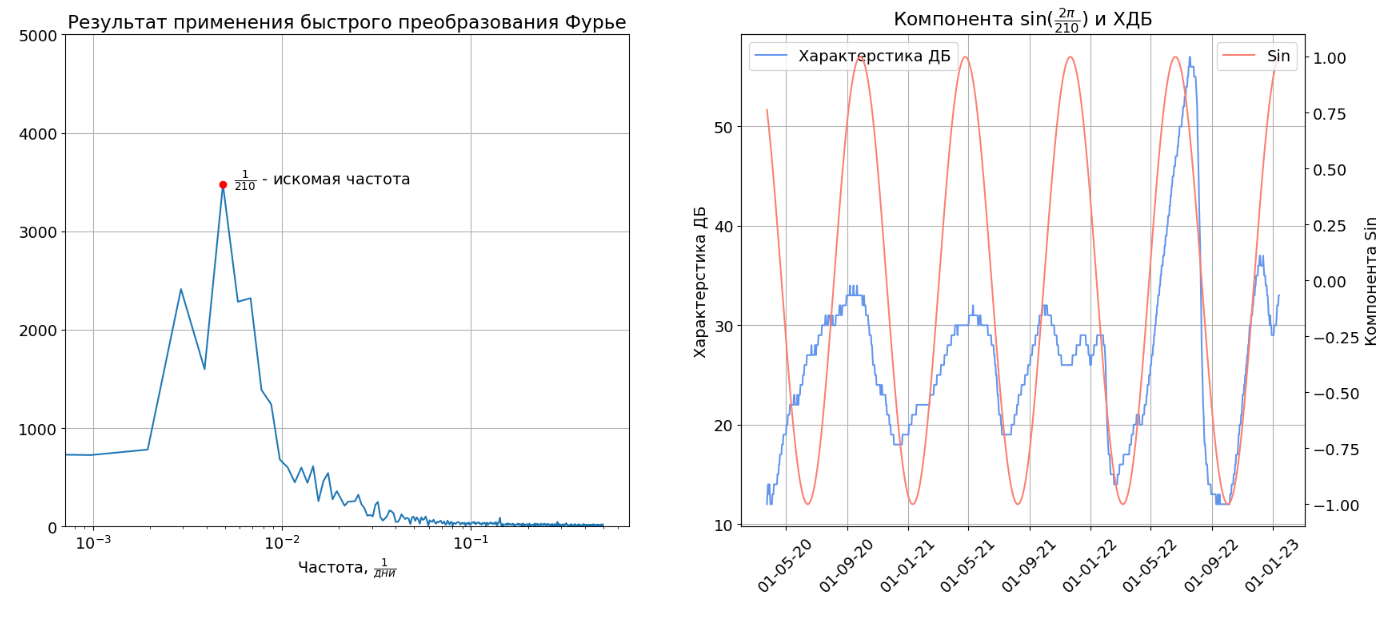 13
Данные для обучения
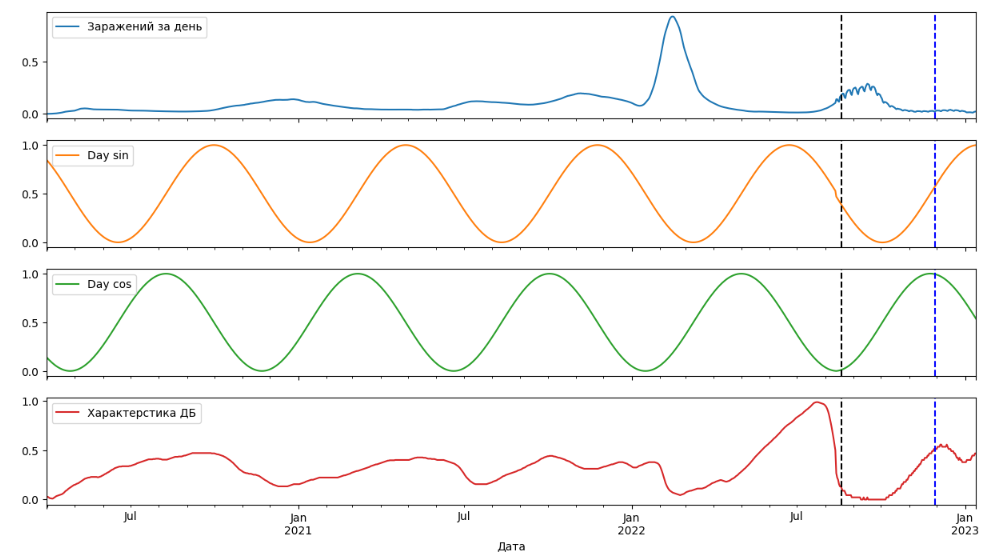 14
Подготовка данных для обучения нейронных сетей
На вход модели подается набор окон. Окно характеризуется 2-мя параметрами: количество наблюдений, на основе которых строится прогноз (ширина окна), горизонт предсказания. Окна случайным образом перемешиваются (структура ряда внутри окна сохраняется) и разбиваются на группы. Итого модель на вход получает 3-х мерную структуру данных: (количество групп, ширина окна, количество характеристик)
15
Метрики качества предсказания
16
Рекуррентная нейронная сеть
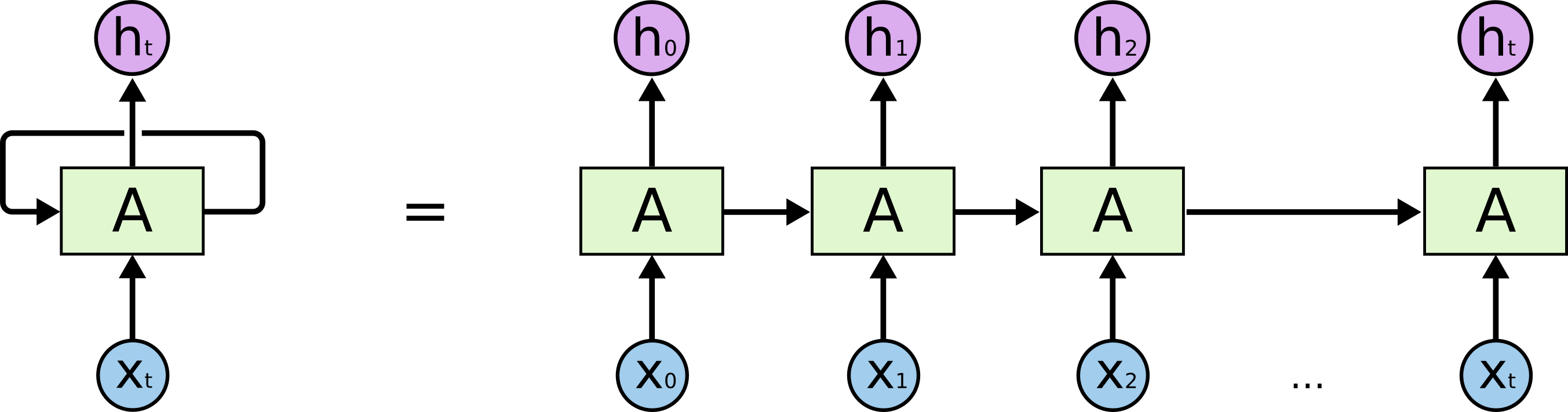 Достоинства:
Способны запоминать историю данных.
Адаптируются под множество задач
Недостатки:
При обучении происходит затухание градиентов ошибок. Из-за этого параметры сети изменяются на слишком малые значения и модель плохо обучается
Из-за большого количества параметров невозможно объяснить поведение модели
17
Сеть LSTM
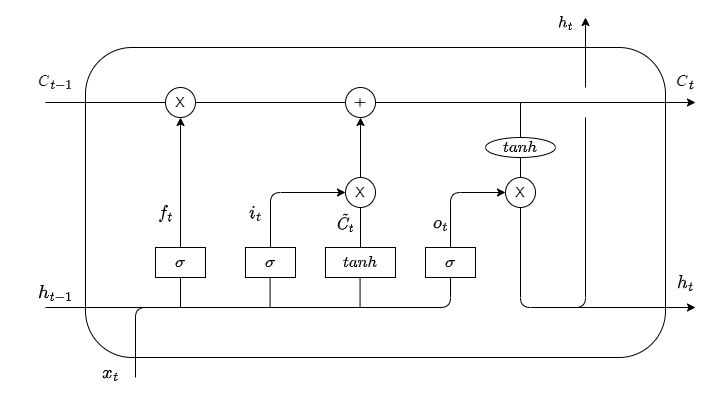 18
Виды LSTM сетей
1. Stacked. Это сети состоящие из нескольких LSTM слоев. В работе показан результат для однослойных и двуслойных моделей. Для большего количества слоев не удалось добиться качественного результата. 
2. Bi-LSTM. Двунаправленные LSTM сети. Информация при обучении идет как слева направо, так и справа налево. 
3. Encoder-Decoder. Модели состоят из двух блоков. В блоке Encoder информация кодируется, при этом извлекаются важные признаки. В блоке Decoder информация расшифровывается. В работе рассмотрена модель CNN-LSTM и DA RNN. Про последнюю модель более подробно дальше
4. Auto-LSTM. Авторегрессионная LSTM модель. Для предсказания горизонта прогнозирования модель использует уже предсказанные значения в качестве входных данных.
19
Результат предсказания на валидационном наборе
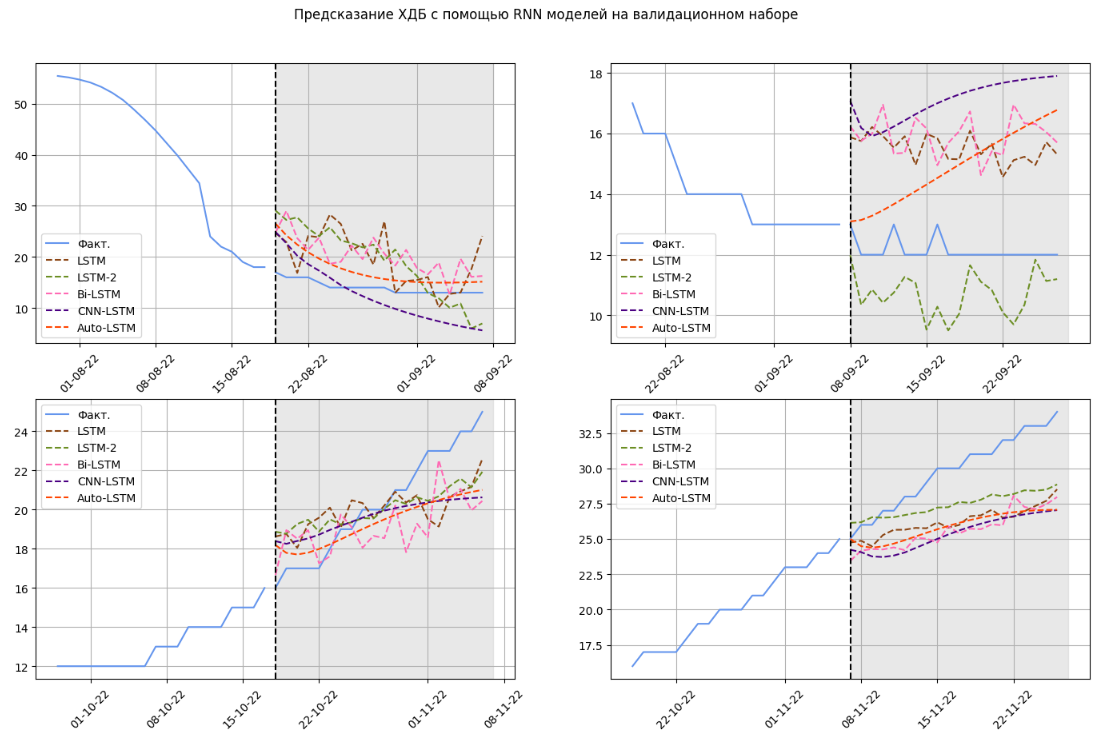 20
Результат предсказания на тестовом наборе
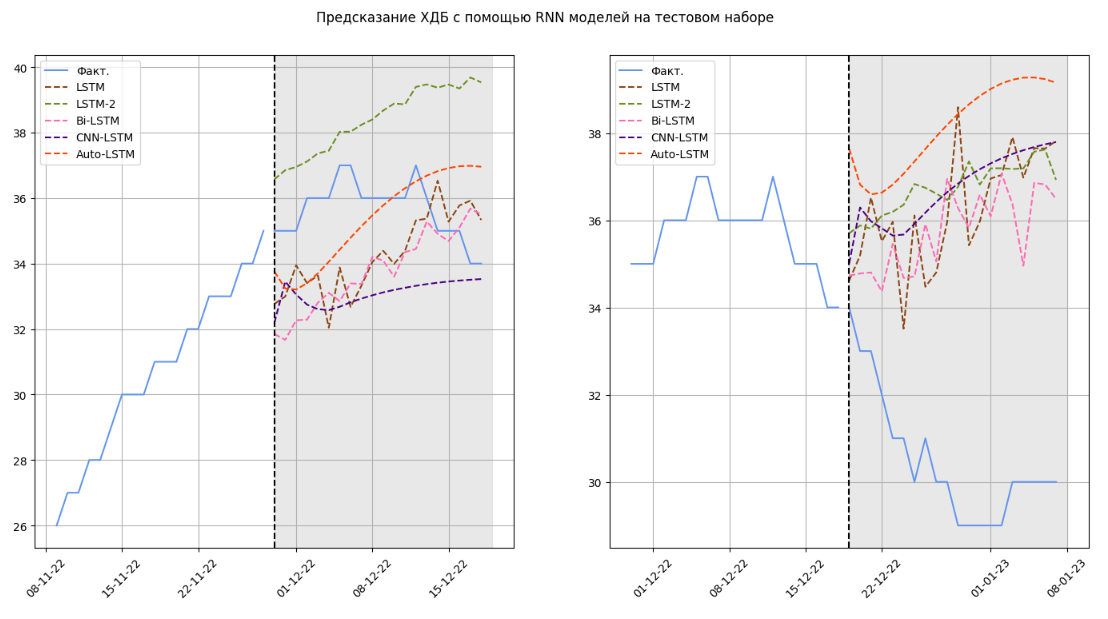 21
Метрики качества прогноза
На валидационном наборе
На тестовом наборе
22
Dual-Stage Attention-Based RNN модель
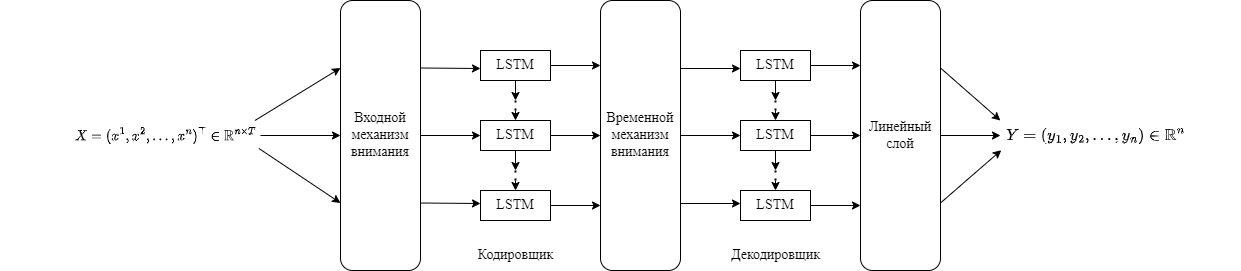 Qin Y. et al. A dual-stage attention-based recurrent neural network for time series prediction //arXiv preprint arXiv:1704.02971. – 2017.
23
Входной механизм внимания
24
Временной механизм внимания
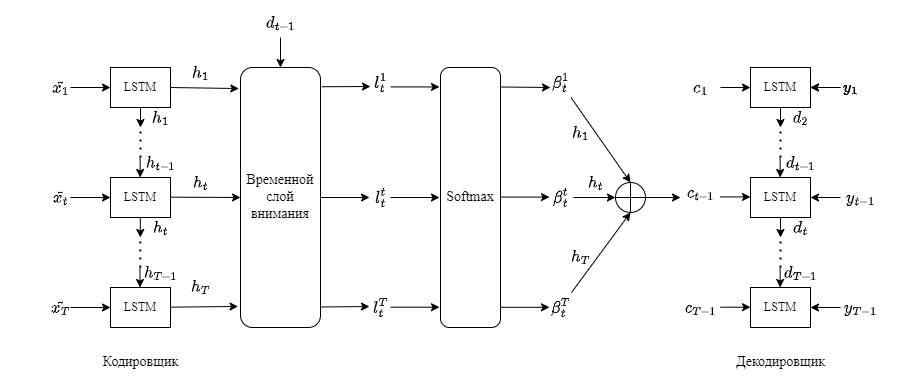 25
Предсказание DA RNN на валидационном наборе
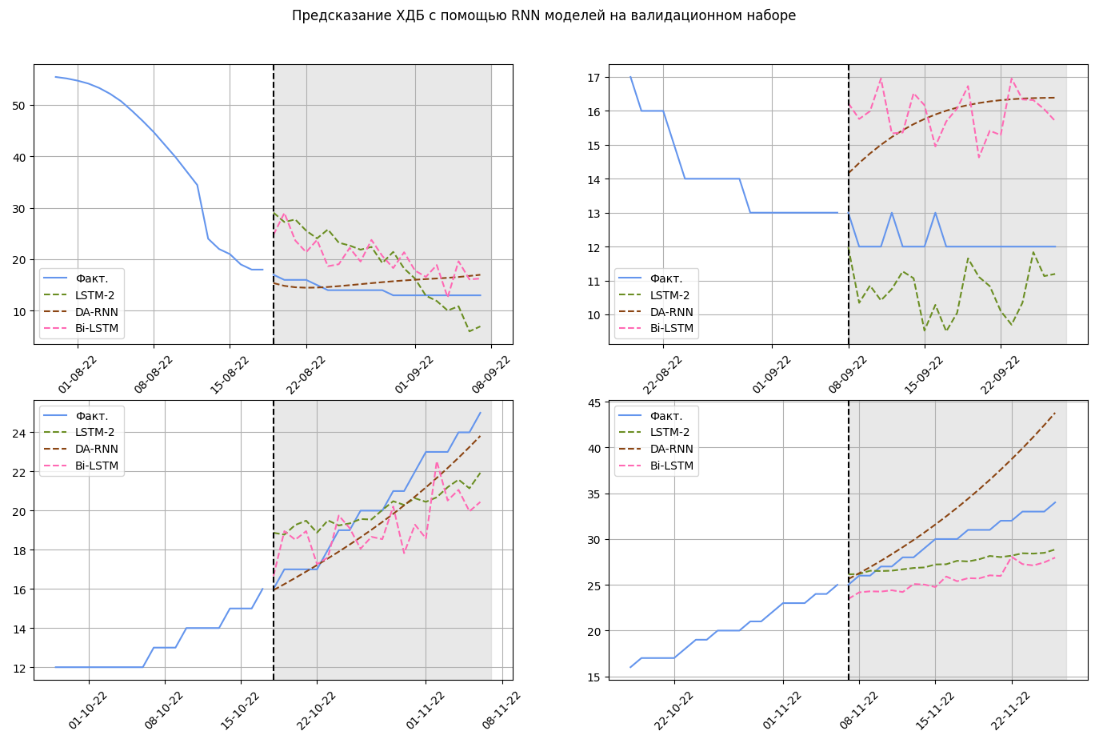 26
Предсказание DA RNN на тестовом наборе
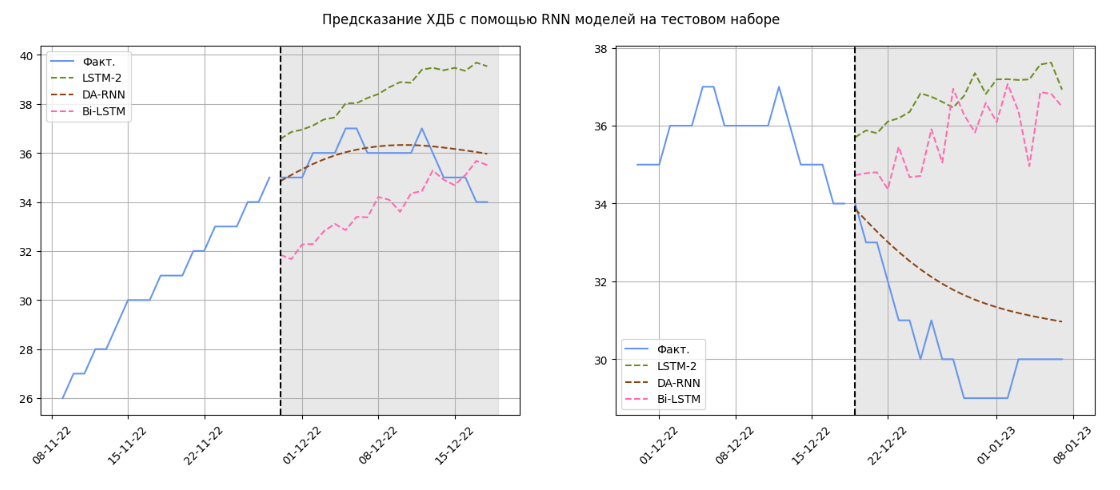 27
Метрики качества прогноза
На валидационном наборе
На тестовом наборе
28
Оценка количества инфицированных людей, основанная на модели CIR
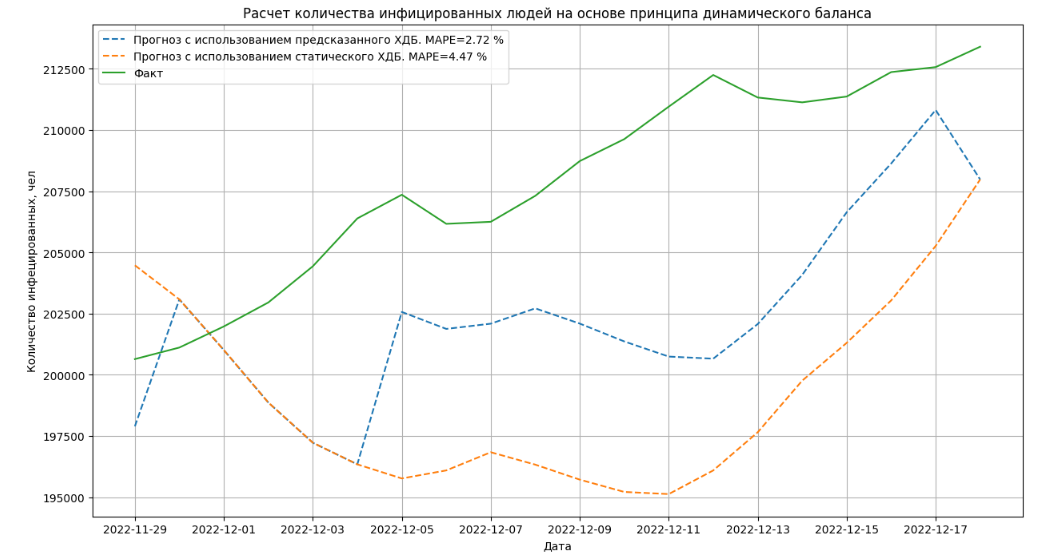 29
Заключение
30